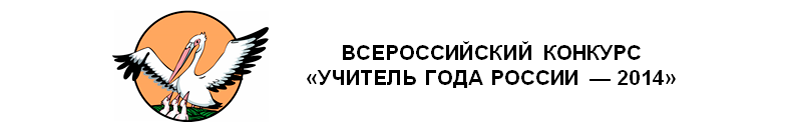 Всероссийский конкурс
«Учитель года России – 2014»
Технология коучинга 
как эффективная составляющая 
процесса обучения 
немецкому языку
Владимирова Е.М., 
Чувашская Республика
Что позволит преуспеть 
современному школьнику в 2020 году ?
Умение фильтровать лишнюю информацию
Умение работать удаленно


Постоянное самообучение
Межкультурная компетентность
Инновационное
Адаптивное
Проектное
Вычислительное мышление
Социальный и 
эмоциональный интеллект
Знания, не ограничивающиеся своей узкой специализацией
По данным Института Будущего  - www.computerra.ru/cio/5662
Глобально-значимая роль школы и педагога 
для развития личности 
в условиях реализации ФГОС II поколения
ПООЩРЯЕТ:
 самостоятельность
 целеустремленность
 веру в свои силы
ВЛАДЕЕТ:
современными технологиями в обучении и развитии
 использует интерактивный подход
Учитель 21 века
Раскрывает потенциал и таланты ребенка
Помогает найти себя, свое призвание
ПОКАЗЫВАЕТ:
 заинтересованность
 уважение и доверие
 гибкость и мобильность
 открытость
УМЕЕТ:
вдохновлять и мотивировать
наделять ответственностью
 создавать поддерживающую среду
 слушать и слышать
 воспринимать ученика как личность
 радоваться успехам каждого ребенка
ИМЕЕТ:
 желание к самосовершенствованию
  коучинг как инструмент планирования успешного будущего
В чем заключаются противоречия 
при обучении немецкому языку?
устаревшее содержание учебного материала в учебных пособиях и современные требования к изучению немецкого языка;

 высокий темп изучения учебной программы и низкий уровень сформированности учебных действий у учащихся;

 реализация коммуникативного принципа обучения немецкому языку и низкий уровень развития речи на родном языке.
В чем заключается проблема?
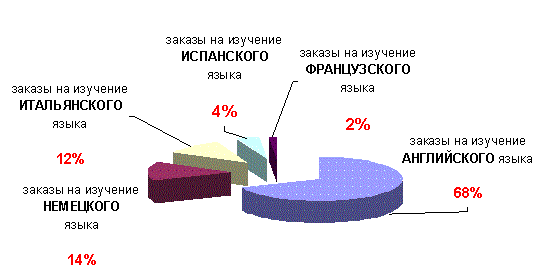 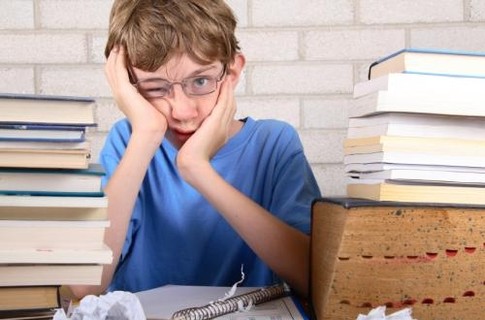 По статистике проекта «LOGOSexpress PROFY» (2013 год)
Повышение мотивации и вовлеченности всех учащихся
 в процесс изучения немецкого языка
Как работать с мотивацией?
Цели и задачи педагогической деятельности
Ожидаемые результаты
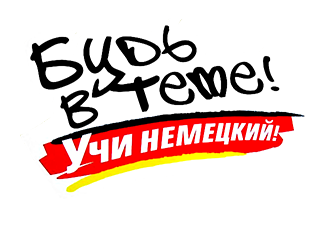 повышение качества знаний учащихся по немецкому языку;
повышение интереса к изучению немецкого языка из числа школьников и их родителей;

 рост числа участников и победителей  олимпиад и конкурсов;

 интерес к проекту со стороны коллег по цеху.
Как учитель сможет внедрить 
новые стандарты 
в систему современного образования?
Задача коуч-подхода – 
помочь  ребенку понять себя и мобилизовать свои внутренние силы и возможности для саморазвития
Развитие многообразия при его рамочной стандартизации (программы, оценки, результаты)
Индивидуализация образования при сохранении его массовости
Самостоятельность и ответственность каждого участника образовательного процесса
Технологичность коучинга
личностное
индивидуально
что ты хочешь?
Как узнаешь, что
достиг результата?
сопровождение
поддержка
Как ты сможешь
достичь цели?
Почему это
 важно для тебя?
Инструменты учителя, внедряющего 
технологию коучинга
Шаги успеха
Колесо развития
Линия времени
Успешный ученик
Шкала удовлетворенности продвижением к цели
Тоны голоса
Глубинное слушание
Открытые «умные» вопросы
Модель дистанционного сопровождения 
учащихся
Дистанционное обучение
“Deutsch im Netz”
Этапы внедрения опыта
Результативность опыта
Повышение качества знаний учащихся по немецкому языку:
активное участие и победы учащихся на предметной олимпиаде, в творческих проектах и альтернативных олимпиадах по предмету :
ПОДРОБНЕЕ ЗДЕСЬ
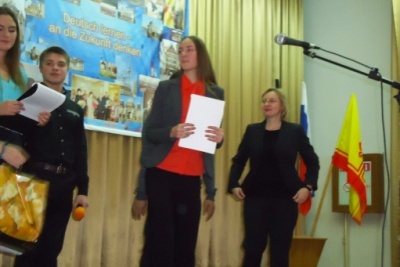 Результативность опыта
комфорт и атмосфера доверия между участниками образовательного процесса
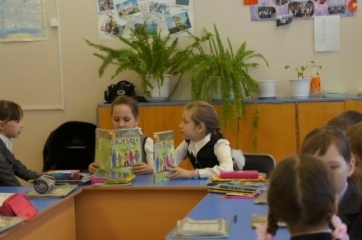 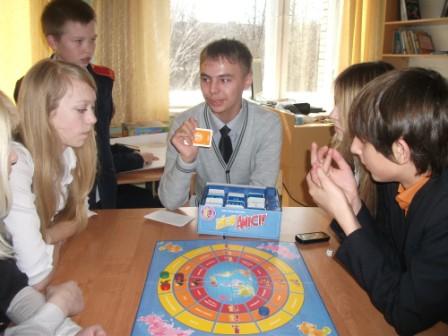 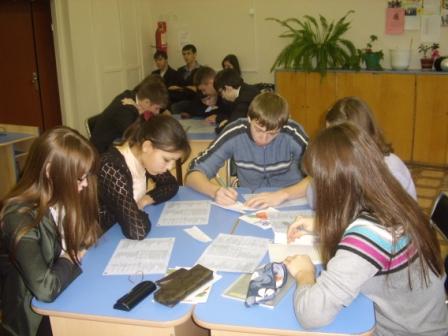 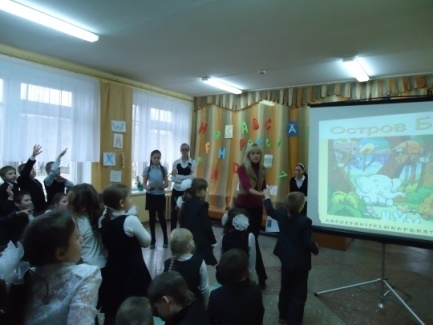 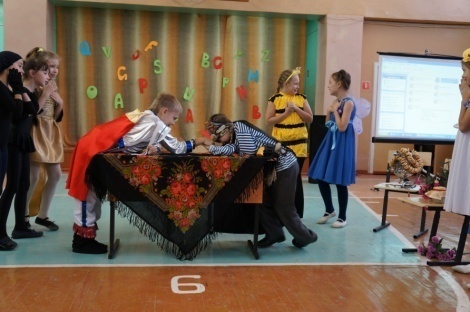 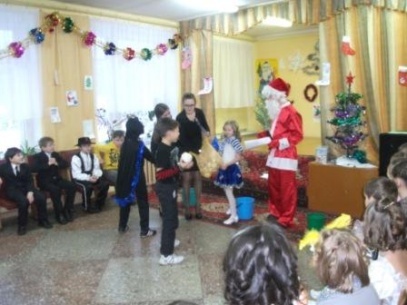 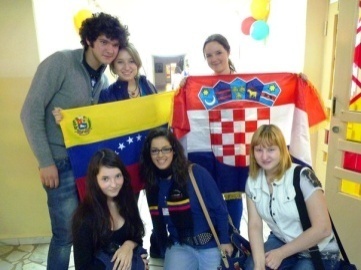 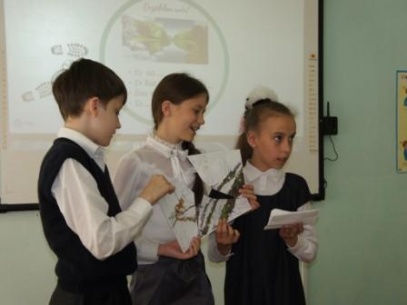 удовлетворенность процессом обучения
Список использованной 
литературы
1. Зырянова, Н.М. Коучинг в обучении подростков. //Вестник практической психологии образования. – 2004. – № 1. – С. 46–49.
2. Новые педагогические и информационные технологии в системе образования [Текст]: учеб. пособие для студентов педагогических вузов и системы повышения квалификации педагогических кадров /Е.С.Полат, М.Ю.Бухаркина, М,В.Моисеева, А.Е.Петров; под. ред. Е.С.Полат. – М.: Издательский центр «Академия», 2001. – 272 с.
3. Парслоу, Э. Рэй М. Коучинг в обучении: практические методы и техники. – СПб.: Питер, 2003. – 204 с.
4. Аткинсон М. Жизнь в потоке. Коучинг. – Пер. с англ.-М.: Альпина Паблишер, 2013. – 330с.
5. www.erickson.ru 
6. www.coachingineducation.ru